Communication
Webinar
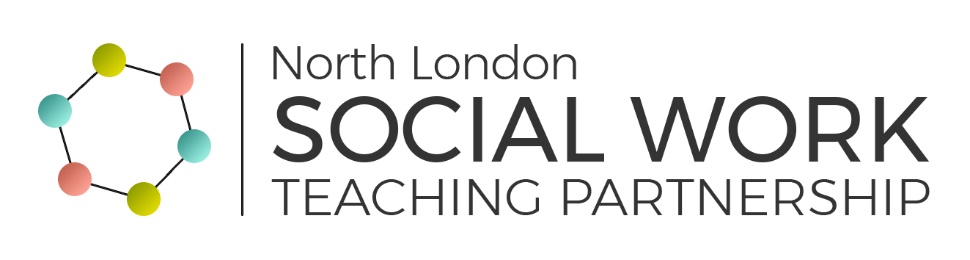 Thursday 12th September 2019
1
Copyright © 2019 efiL-Coaching.com
[Speaker Notes: Copyright © 2019 efiL-Coaching.com]
Communicate with greater confidence, sensitivity and authenticity, building stronger working relationships.
Effective Interpersonal Communication
2
Copyright © 2019 efiL-Coaching.com
[Speaker Notes: Copyright © 2019 efiL-Coaching.com]
Agenda
Session 1: Effective Communication
Session 2: Articulating your real thoughts
Session 3: Effective Communication - Teams
Q&A, Feedback and Close
3
Copyright © 2019 efiL-Coaching.com
[Speaker Notes: Copyright © 2019 efiL-Coaching.com]
Communication
Imparting of Information and Understanding.
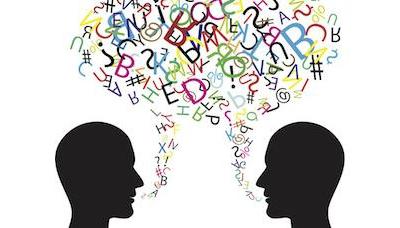 “Communication is the process of passing information and understanding from one person to another.”
4
Copyright © 2019 efiL-Coaching.com
[Speaker Notes: Copyright © 2019 efiL-Coaching.com]
Communication
Imparting of Information and Understanding.
Where do you think the possible issues may occur?
Imparting
Information
Understanding
Imparting & Information
Imparting & Understanding
Information & Understanding
Imparting, Information & Understanding
5
Copyright © 2019 efiL-Coaching.com
[Speaker Notes: Copyright © 2019 efiL-Coaching.com]
Communication
Words : What is actually said, (the literal meaning) account for 7% of the overall message

Tone of voice: How we say the words, accounts for 38% of the overall message

Body Language: Accounts for 55% of the overall message
6
Copyright © 2019 efiL-Coaching.com
[Speaker Notes: Copyright © 2019 efiL-Coaching.com]
Communication
The biggest

is we do not listen
to understand,
we listen to reply.
COMMUNICATION PROBLEM
7
Copyright © 2019 efiL-Coaching.com
[Speaker Notes: Copyright © 2019 efiL-Coaching.com]
Communication - Listening
8
Copyright © 2019 efiL-Coaching.com
[Speaker Notes: Copyright © 2019 efiL-Coaching.com]
High Regard for Relationships
Inform
Explore
Accommodate
Persuade
Low Need to Achieve
High Need to Achieve
Comply
Dominate
Fight
Flight
Low Regard for Relationships
Communication Styles
9
Copyright © 2019 efiL-Coaching.com
[Speaker Notes: Copyright © 2019 efiL-Coaching.com]
10
Copyright © 2019 efiL-Coaching.com
[Speaker Notes: Copyright © 2019 efiL-Coaching.com]
Communication: Sensitivity & Authenticity
Trust
Risk
11
Copyright © 2019 efiL-Coaching.com
[Speaker Notes: Copyright © 2019 efiL-Coaching.com]
Levels of Conversation
Full Self
Emotions, Feelings
Opinions, POV, Thoughts
Bus Stop Conversation - Facts
Casual, Greeting – Hi, Good Morning…
12
Copyright © 2019 efiL-Coaching.com
[Speaker Notes: Copyright © 2019 efiL-Coaching.com]
Tips to creating trust
Disclosure
Disclosing information which is of a vulnerable nature, e.g. mistakes

Acceptance
Acceptance of mistakes, poor performance and not suing them exploitatively.
Establishing norms
Setting standards allowing for freedom of views promotes trust, particularly where there is a no blame culture.

Mutuality
Honesty breeds honesty, so disclosures need to be recognised openly and rewarded.
13
Copyright © 2019 efiL-Coaching.com
[Speaker Notes: Copyright © 2019 efiL-Coaching.com]
Types of Bridges: - 
Contact
Outreach
Liaison
Link
Interface
Interlocking
Merger
14
Copyright © 2019 efiL-Coaching.com
[Speaker Notes: Copyright © 2019 efiL-Coaching.com]
How to prepare a Communication Plan
List all your key audiences
For each one: - 
What message(s)
What communication channels you can use
Frequency 
Timing
Responsible
Feedback mechanism
15
Copyright © 2019 efiL-Coaching.com
[Speaker Notes: Copyright © 2019 efiL-Coaching.com]
A RACI Matrix is good for Communication
A RACI chart is a matrix of all the activities or decision making authorities undertaken in an organisation set against all the people or roles.
Definitions of the RACI Categories
Responsible: person who performs an activity or does the work.
Accountable: person who is ultimately accountable and has Yes/No/Veto.
Consulted: person that needs to feedback and contribute to the activity.
Informed: person that needs to know of the decision or action.
16
Copyright © 2019 efiL-Coaching.com
[Speaker Notes: Copyright © 2019 efiL-Coaching.com]
Five stages of team development
17
Copyright © 2019 efiL-Coaching.com
[Speaker Notes: Copyright © 2019 efiL-Coaching.com]
18
Copyright © 2019 efiL-Coaching.com
[Speaker Notes: Copyright © 2019 efiL-Coaching.com]
19
Copyright © 2019 efiL-Coaching.com
[Speaker Notes: Copyright © 2019 efiL-Coaching.com]
20
Copyright © 2019 efiL-Coaching.com
[Speaker Notes: Copyright © 2019 efiL-Coaching.com]
21
Copyright © 2019 efiL-Coaching.com
[Speaker Notes: Copyright © 2019 efiL-Coaching.com]
22
Copyright © 2019 efiL-Coaching.com
[Speaker Notes: Copyright © 2019 efiL-Coaching.com]
Difficult Conversations at Work
23
Copyright © 2019 efiL-Coaching.com
[Speaker Notes: Copyright © 2019 efiL-Coaching.com]
10 types of difficult conversations at work.
Saying something critical to another person.
Communication unwelcomed information that we are obliged to convey.
Saying something we think will go against group consensus.
Retrieving a setback in interpersonal relationship.
Engaging with someone who will not discuss things with us.
24
Copyright © 2019 efiL-Coaching.com
[Speaker Notes: Copyright © 2019 efiL-Coaching.com]
10 types of difficult conversations at work.
Dealing with a conflict of loyalties.
Coping with being criticised.
Responding to non-verbal behaviour that bothers us.
Responding to pressure to go beyond what we feel comfortable with.
Handing a conflict of views between ourselves and another person.
25
Copyright © 2019 efiL-Coaching.com
[Speaker Notes: Copyright © 2019 efiL-Coaching.com]
26
Copyright © 2019 efiL-Coaching.com
[Speaker Notes: Copyright © 2019 efiL-Coaching.com]
Aspects of our thinking…
Ineffective (closed)
Effective (open)
No questioning of our assumptions
No promotion of partnership
No promotion or exchange of ALL relevant information
Questioning of relevant assumptions
Promotion of partnership
Promotion and exchange of ALL relevant information
27
Copyright © 2019 efiL-Coaching.com
[Speaker Notes: Copyright © 2019 efiL-Coaching.com]
Ineffective (closed) thinking and actions
Thinking
Words/Actions
No questioning of our assumptions
No promotion of partnership
No promotion or exchange of ALL relevant information
Not transparent
Inquiry not genuine
Inquiry without support
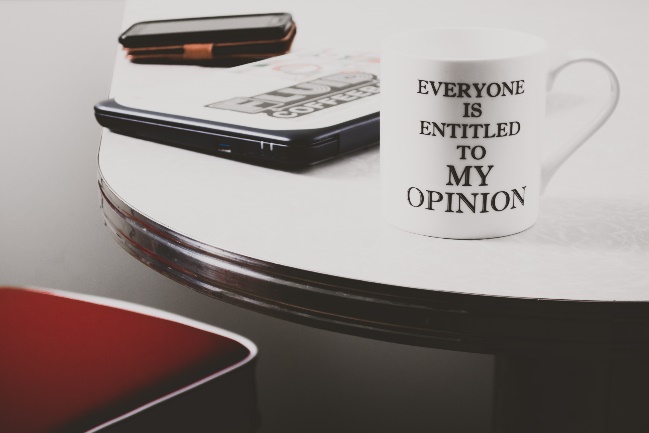 28
Copyright © 2019 efiL-Coaching.com
[Speaker Notes: Copyright © 2019 efiL-Coaching.com]
Effective (open) thinking and actions
Thinking
Words/Actions
Questioning of relevant assumptions
Promotion of partnership
Promotion and exchange of ALL relevant information
Transparency
Genuine inquiry
Inquiry with support
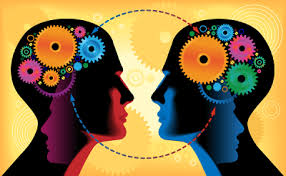 29
Copyright © 2019 efiL-Coaching.com
[Speaker Notes: Copyright © 2019 efiL-Coaching.com]
Tips to Effective (open) thinking
Use negative feelings as an Alert!
30
Copyright © 2019 efiL-Coaching.com
[Speaker Notes: Copyright © 2019 efiL-Coaching.com]
Feedback
Q&A
31
Copyright © 2019 efiL-Coaching.com
[Speaker Notes: Copyright © 2019 efiL-Coaching.com]
Thank you for your time today.
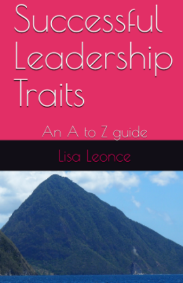 Coaching and training sessions can be booked via www.efiL-coaching.com.  Successful Leadership Traits: An A to Z Guide (Powerful Leadership) is on Amazon for £14.99
32
Copyright © 2019 efiL-Coaching.com
[Speaker Notes: Copyright © 2019 efiL-Coaching.com]